Inducible Genome Modification Utilizing Ty1 Retrotransposons
Brandon Dorr
Kylie Standage-Beier
Dr. Xiao Wang
4/22/2017
What is Synthetic Biology?
Design and engineer of biology for useful purposes
Biofuels
Therapeutics
Waste Management
Compound Production
Cellular Factories
syntheticbiology.org
Need for Inducible, Efficient Genome Modification (Space and Industrial)
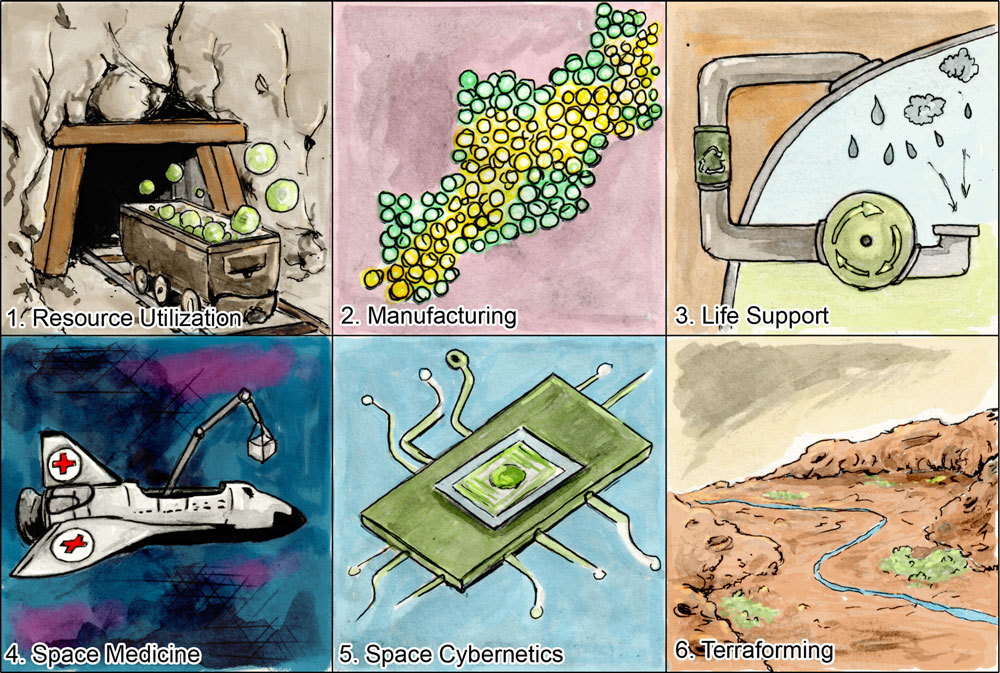 Biological hardware replicates itself
Flexible and Scalable
Programable Biosensors
Engineering is accomplished at the DNA level
(Menezes et al., 2015)
Inducible Genome Modification System:Application for Space Exploration
+
Yeast
Plasmid System
(Circular DNA)
[Speaker Notes: First I am going to quickly outline the desired end product and function of this system and its industrial application.  We plan to make a plasmid system that]
Inducible Genome Modification System:Application for Space Exploration
=
+
Yeast + Plasmid
Yeast
Plasmid System
(Circular DNA)
Inducible Genome Modification System:Application for Space Exploration
Stimulus
Yeast + Plasmid
Selective Pressure 
Applied
Inducible Genome Modification System:Application for Space Exploration
Stimulus
Genome
Integration
Yeast + Plasmid +
Integration of Gene of Interest
Yeast + Plasmid
Selective Pressure 
Applied
Inducible Genome Modification System:Application for Space Exploration
Stable Expression
From Genome
[Speaker Notes: Plasmids often pose a Cellular Burden
Integration of your desired gene of interest into the genome can allow for more efficient expression without the need of continued selective pressure and without the burden associated with plasmid replication]
Control Genome Modification throughIntracellular Editing Template Production
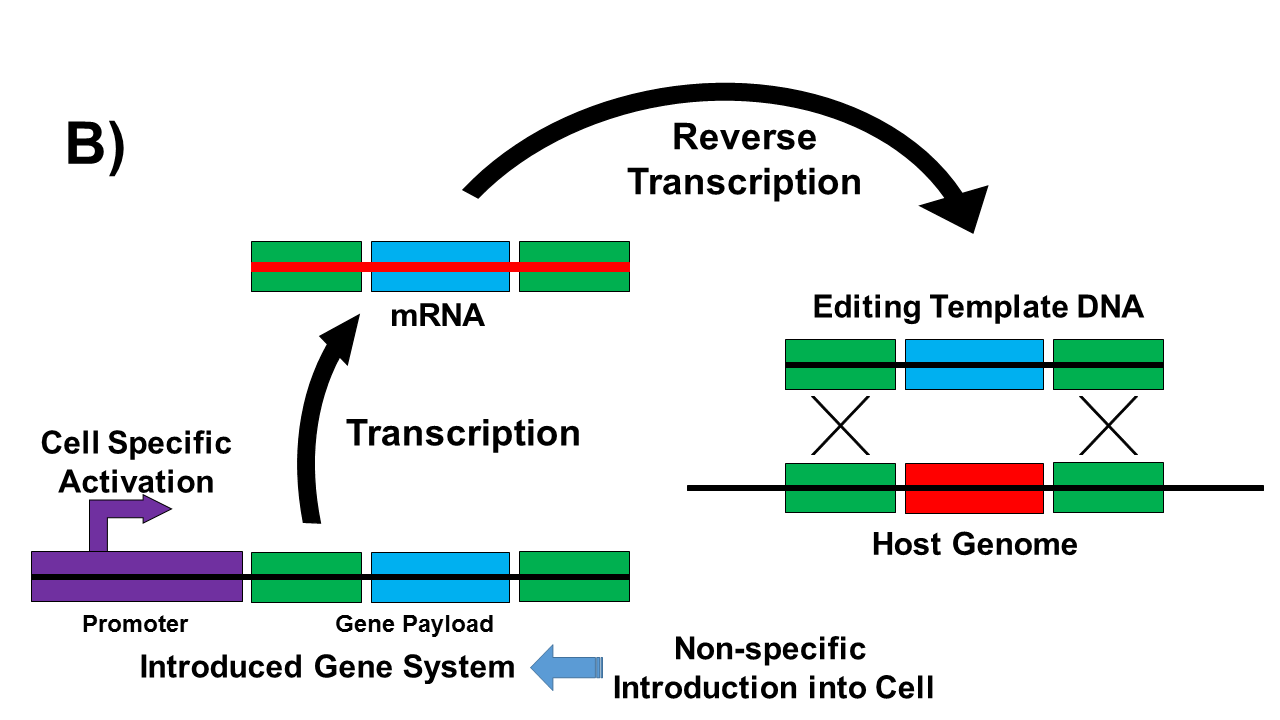 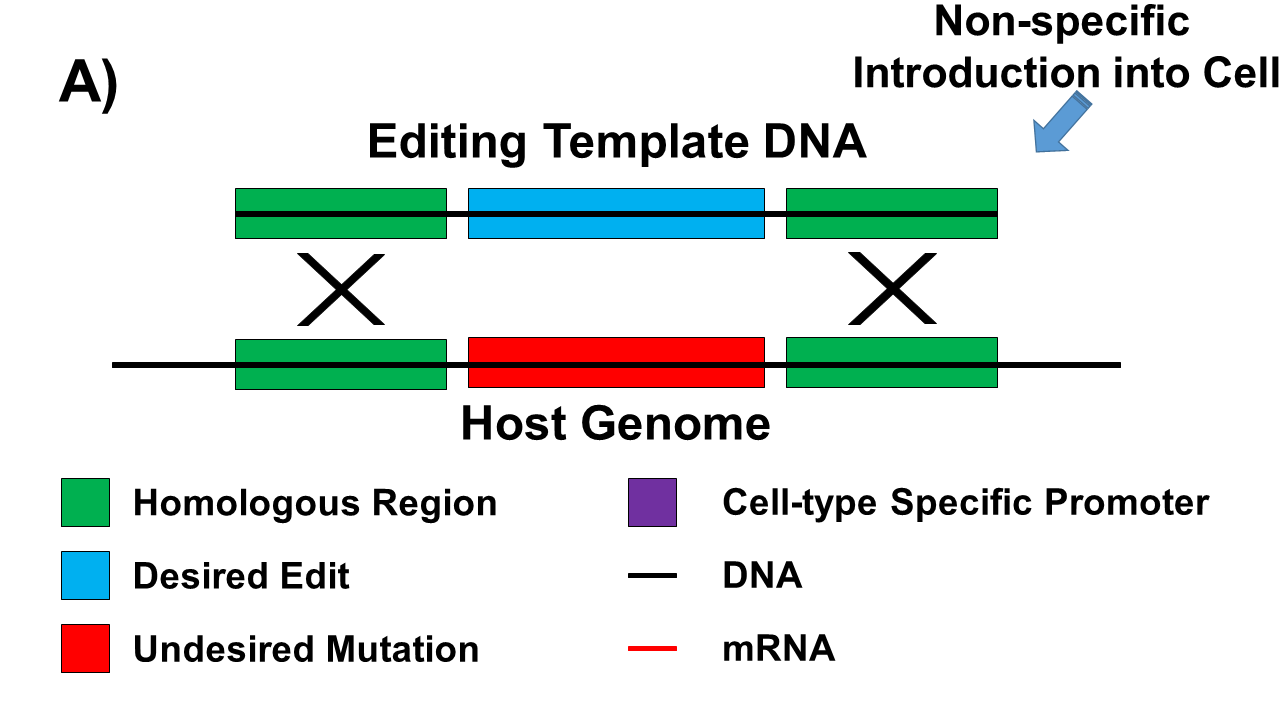 Transposons and Retrotransposons
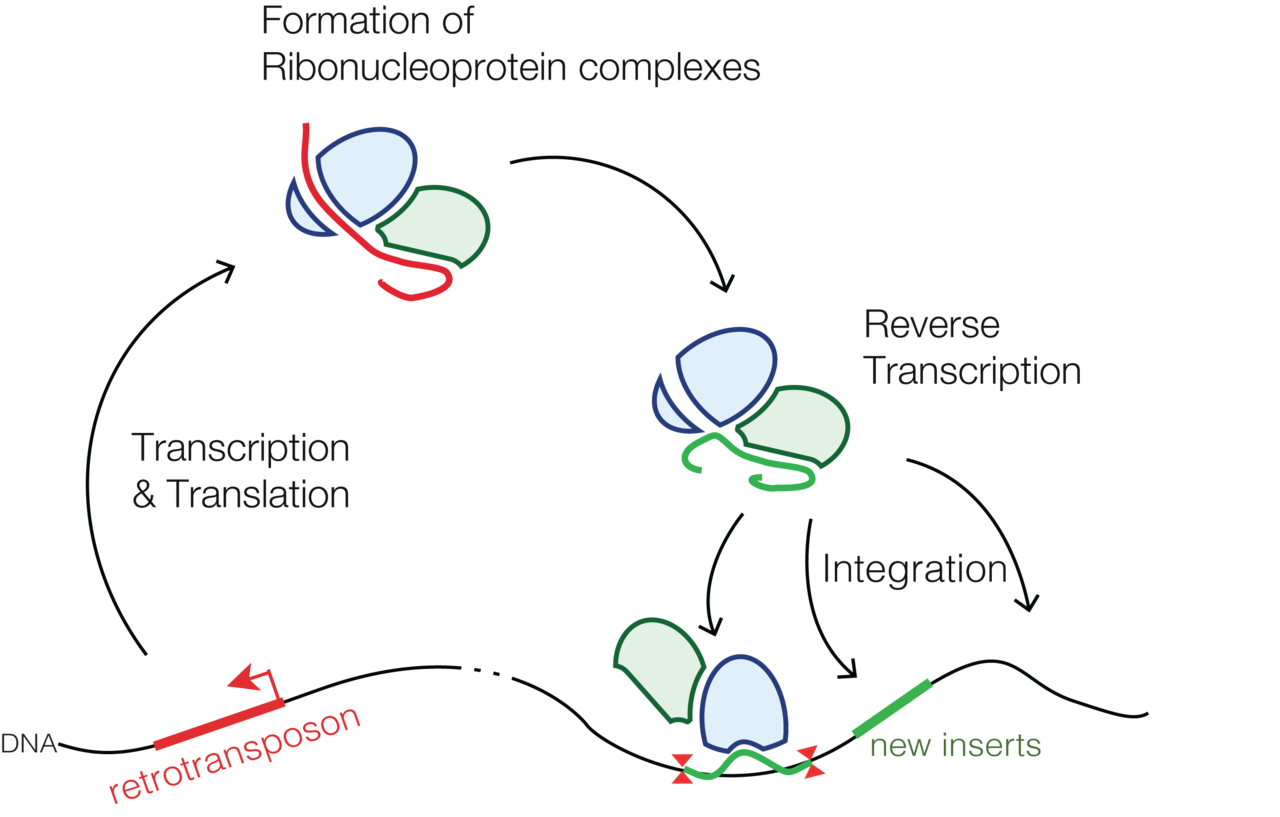 Genetic elements naturally occurring in prokaryotes and eukaryotes
Make up a large portion of overall genetic material
‘Jumping Genes’
By Mariuswalter - Own work, CC BY-SA 4.0, https://commons.wikimedia.org/w/index.php?curid=41382898
[Speaker Notes: Role in mutation and evolution
One study estimated the rate of transposition of a particular retrotransposon, the Ty1 element in Saccharomyces cerevisiae. Using several assumptions, the rate of successful transposition event per single Ty1 element came out to be about once every few months to once every few years.[33] Some TEs contain heat-shock like promoters and their rate of transposition increases if the cell is subjected to stress,[34] thus increasing the mutation rate under these conditions, which might be beneficial to the cell. –wiki


Plate photo from paper cited to show tangible stuff – show how its real]
Ty1 Donor/Helper System Construction
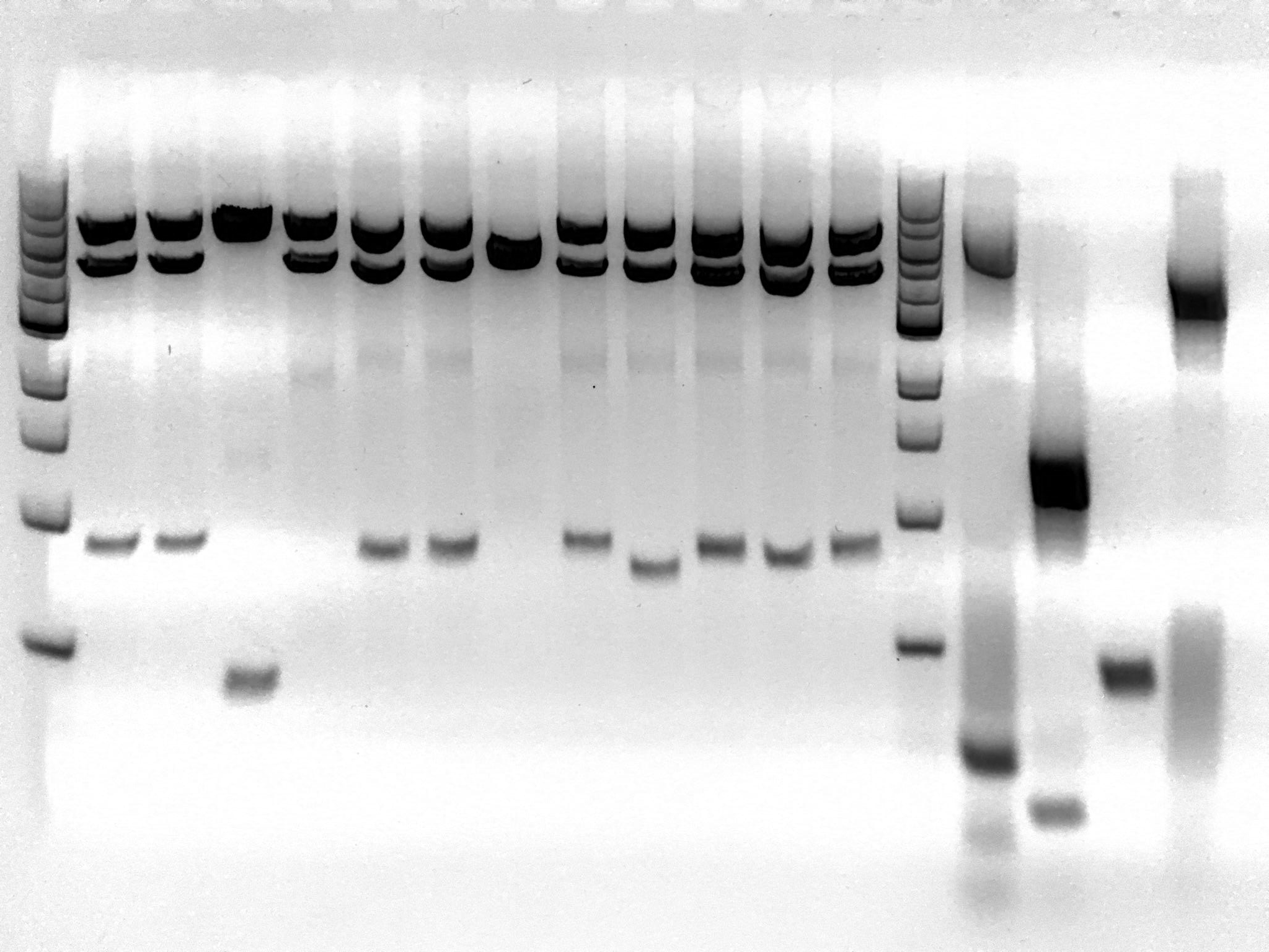 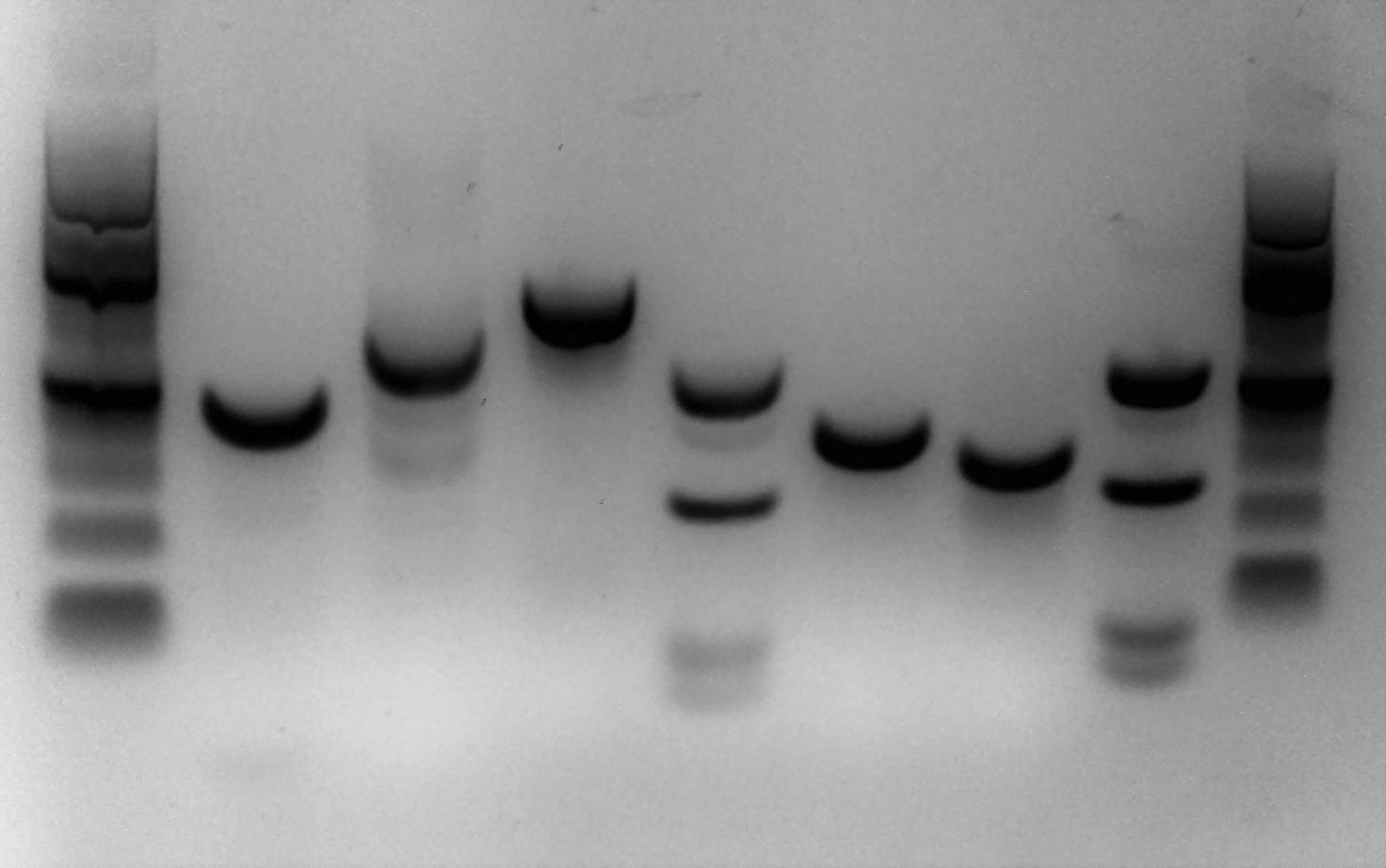 Parts of Ty1 Donor System: (Left to Right) 100 bp Ladder, Gal Promoter ~340 bp, mini α ~580 bp, GFP ~710 bp, Intron ~123 bp, Tef1 Promoter ~400 bp, Mini β ~360 bp.
Parts of Ty1 Helper System: (Left to Right) 1kb bp Ladder, GagPol ~ 5270 bp, Gag ~1320 bp, Gal Promoter ~340 bp, Pol ~3980 bp.
[Speaker Notes: Figure 3. Parts of Ty1 Donor System: (Left to Right) 100 bp Ladder, Gal Promoter ~340 bp, mini α ~580 bp, GFP ~710 bp, Intron ~123 bp, Tef1 Promoter ~400 bp, Mini β ~360 bp.]
Artificial Intron Splices fromLeu2
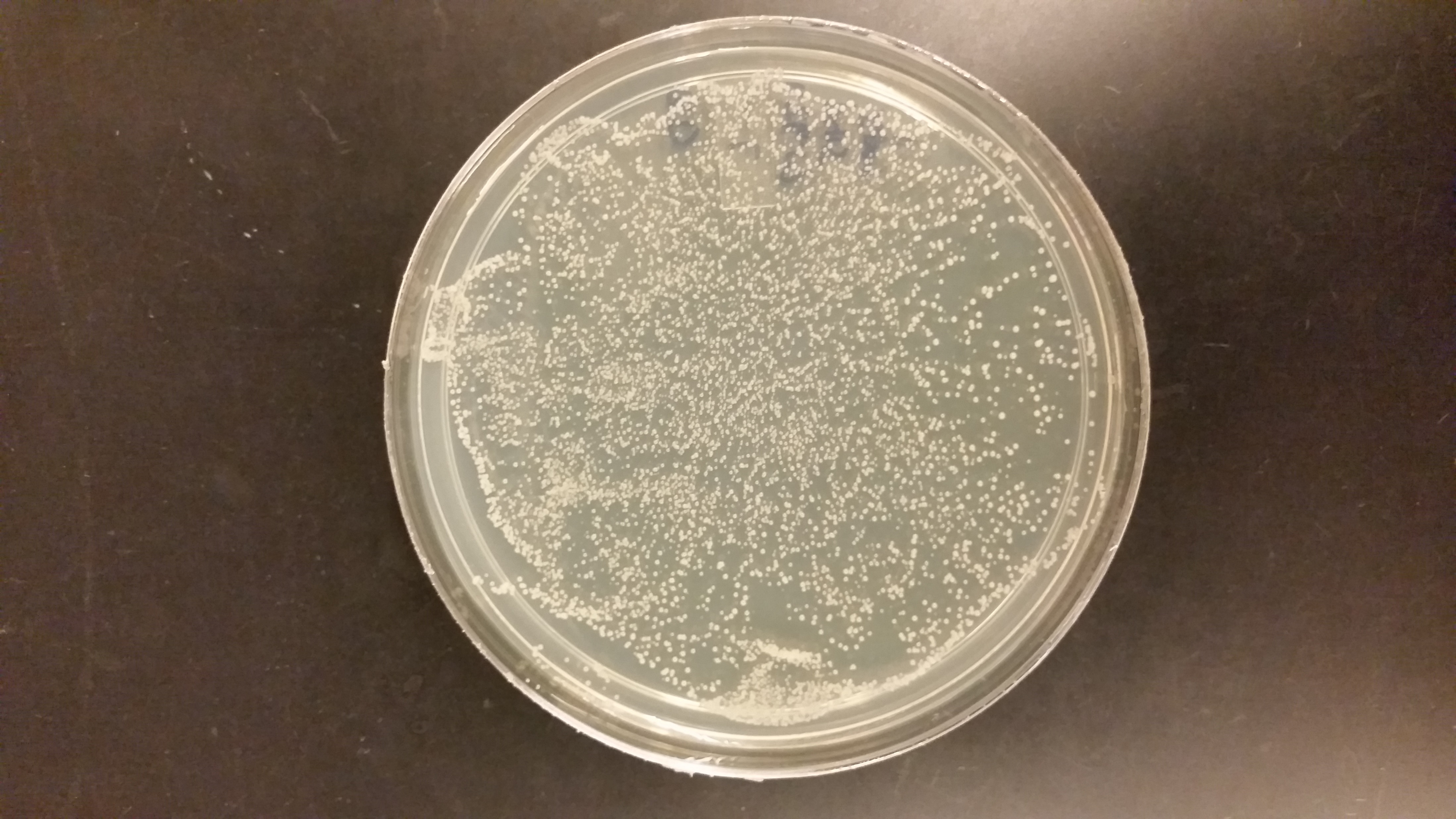 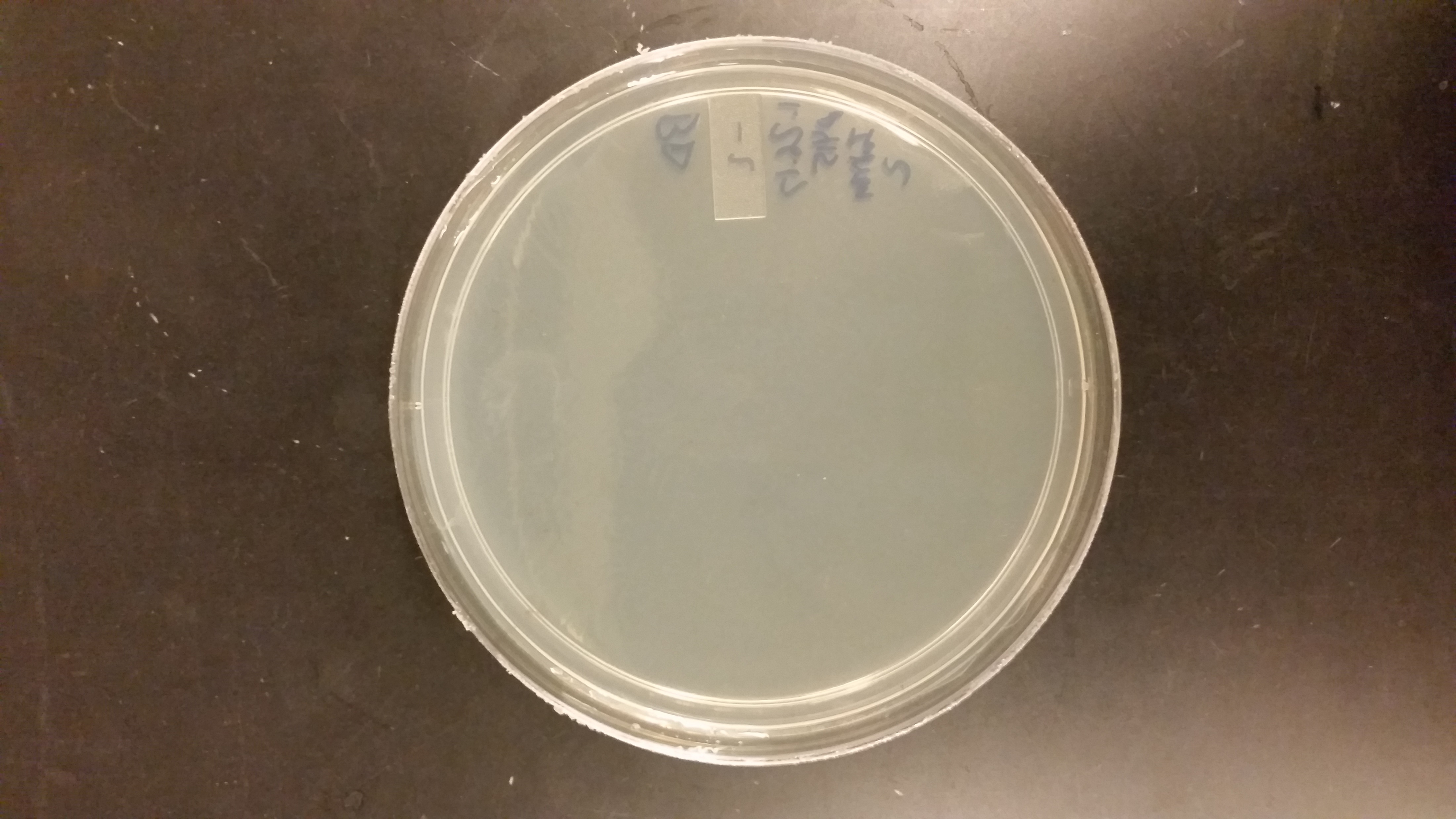 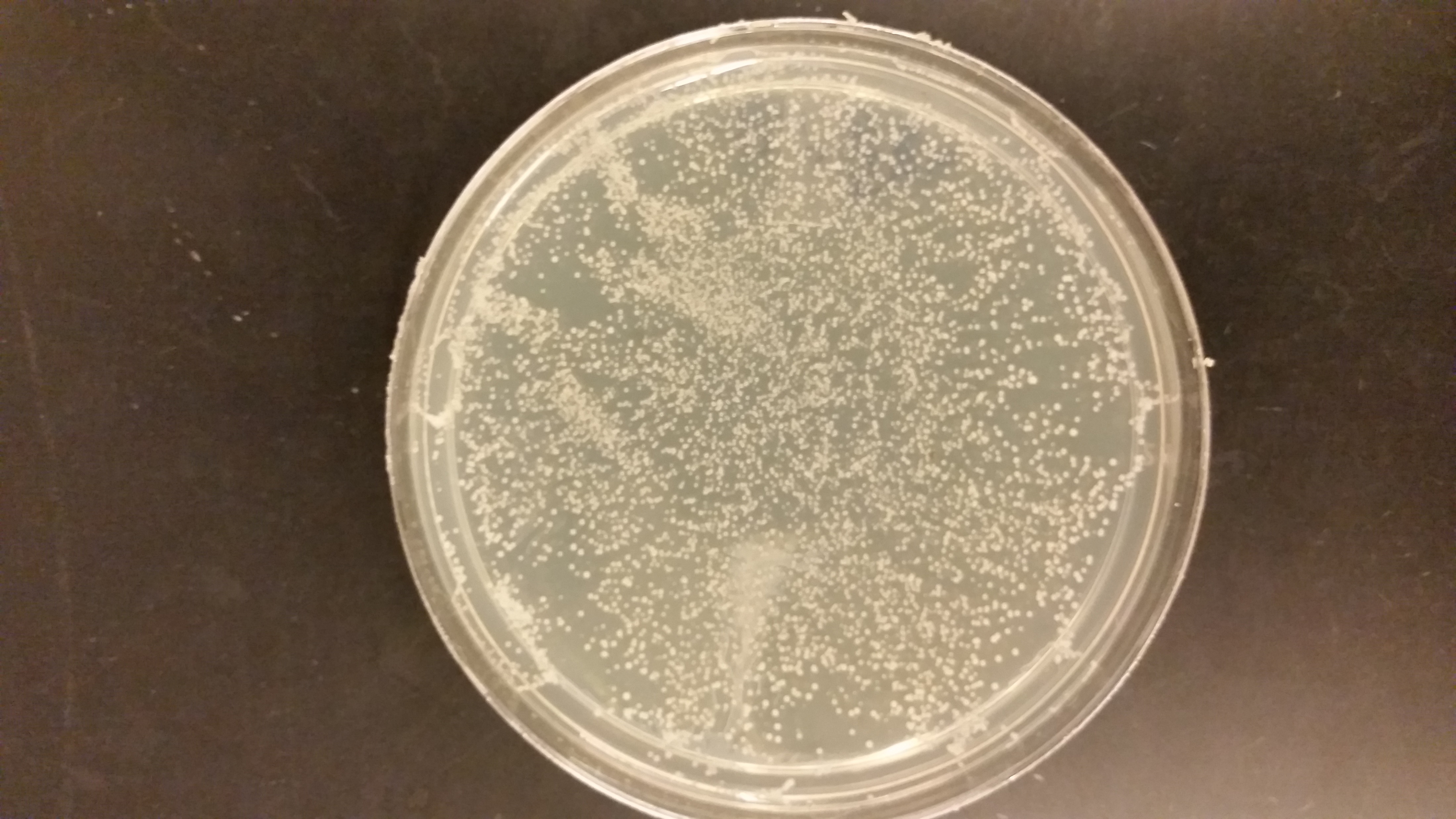 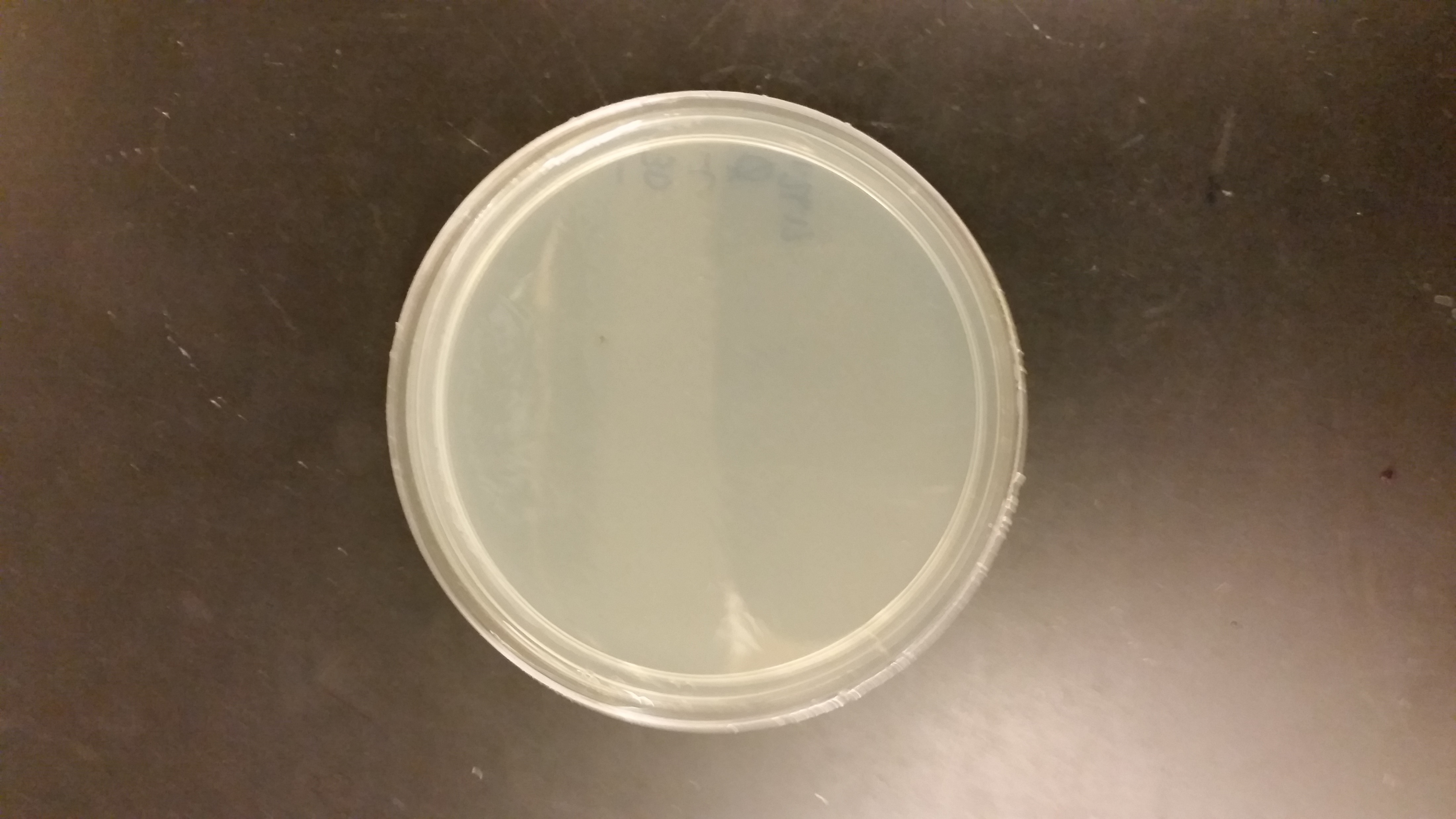 Intron
u2
Le
Promoter
[Speaker Notes: Imagine you sending this plasmid – need intron to control unwanted expression]
Future Directions and Conclusions
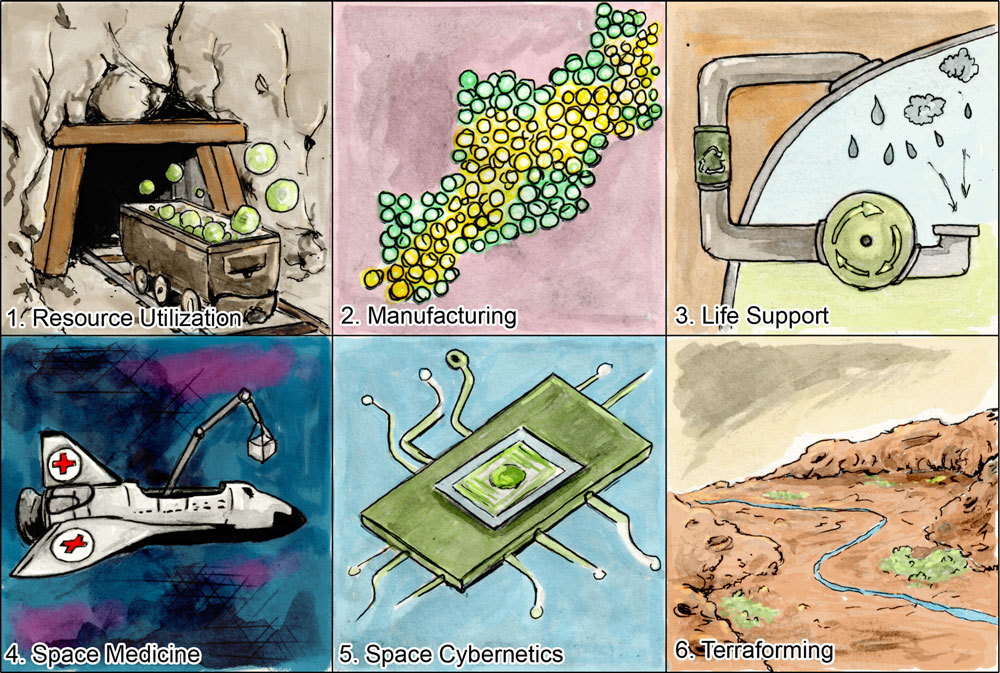 Cell specific activation and genome integration
Integration of larger gene network payload
Optimization of integration efficiency
Additions allowing for location-specific targeted modification
(Menezes et al., 2015)
Acknowledgements
Dr. Xiao Wang
Kylie Standage-Beier
Wang Lab Members
Dr. Thomas Sharp and Ms. Desiree Crawl
ASU/NASA Space Grant
References
Menezes, A.A., Montague, M.G., Cumbers, J., Hogan, J.A., and Arkin, A.P. (2015). Grand challenges in space synthetic biology. J R Soc Interface 12.
Farzadfard, F., and Lu, T.K. (2014). Genomically encoded analog memory with precise in vivo DNA writing in living cell populations. Science 346, 1256272.
Curcio, M.J., Lutz, S., and Lesage, P. (2015). The Ty1 LTR-Retrotransposon of Budding Yeast, Saccharomyces cerevisiae. Microbiology Spectrum 3.
Bolton, E.C., Coombes, C., Eby, Y., Cardell, M., and Boeke, J.D. (2005). Identification and characterization of critical cis-acting sequences within the yeast Ty1 retrotransposon. RNA 11, 308–322.
Huang, Q., Purzycka, K.J., Lusvarghi, S., Li, D., LeGrice, S.F.J., and Boeke, J.D. (2013). Retrotransposon Ty1 RNA contains a 5′-terminal long-range pseudoknot required for efficient reverse transcription. RNA 19, 320–332.
Medical Application Goal
=
+
Cells + Plasmid
Patient’s
Cells
Plasmid System
Medical Application Goal
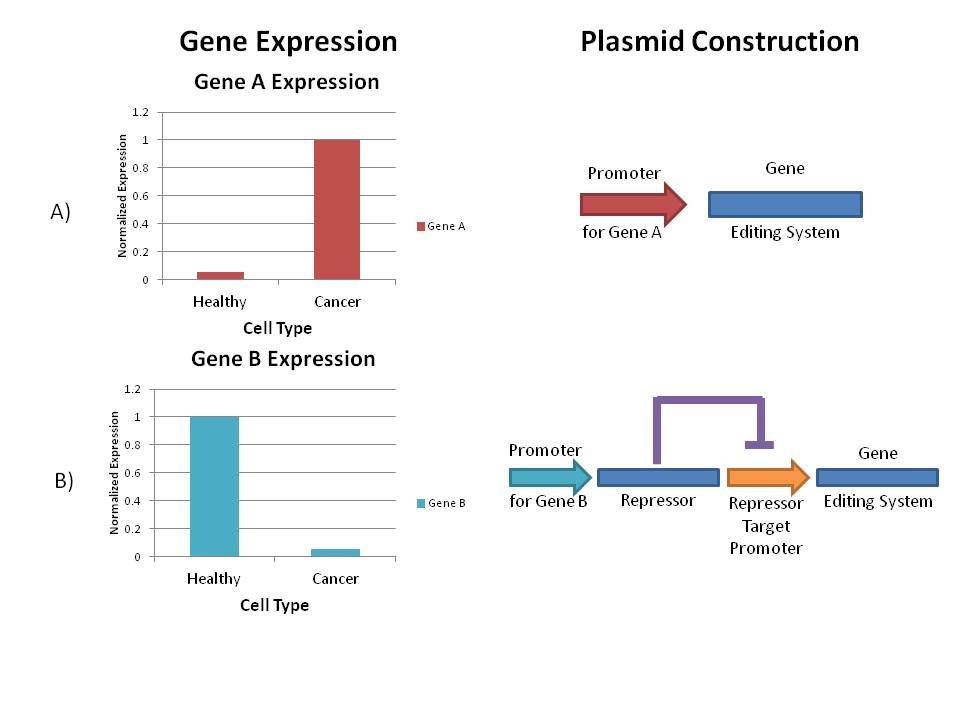 Cell Specific 
Genome
Integration
Gene Therapy to
Targeted Cells
Cells + Plasmid
Need for Inducible, Efficient Genome Modification (Medical)
Cell-subtype specific genome modification
Limits quantity of editing
Limit off-target effects
Activate in cancerous cell lines to deliver gene payload
Restore expression of damaged genes
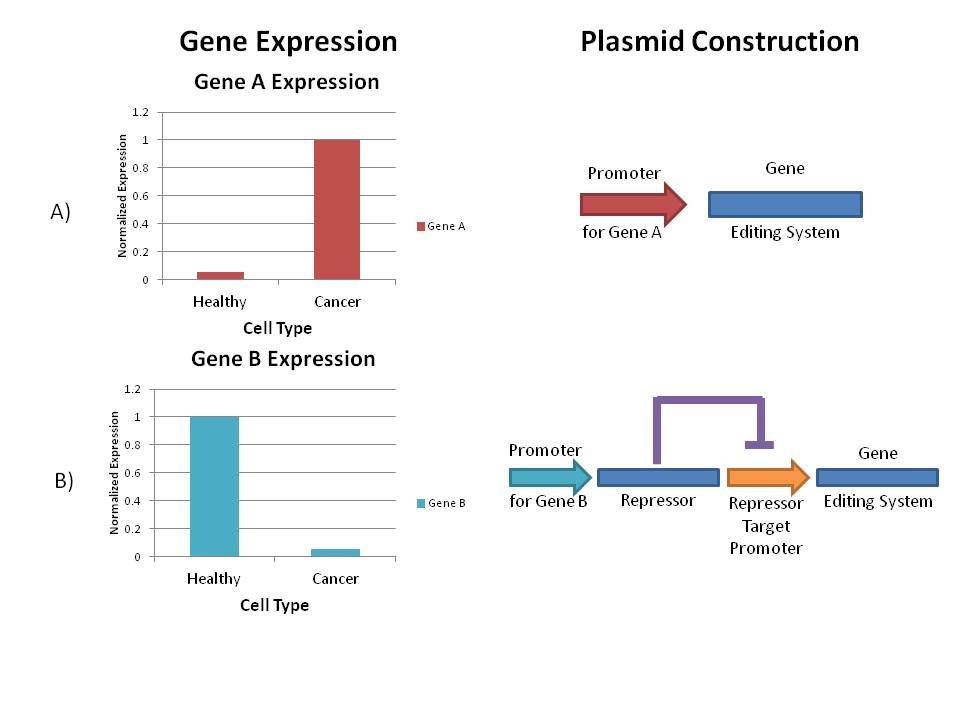 [Speaker Notes: As this system is entirely controlled within the cell with typical gene expression, its plausible that this circuit could be designed to only express in a target cell line, for instance a cancerous cell line. When the treatment (the gene circuit) is implemented to a wide area of cells, theoretically it could activate only in cells with a specific gene expression profile. With many activator and inhibitor systems, even with a inherently analog biological system, editing could occur only in a desired cell subtype. As a theraputic, this could limit side effects, as the intensite of the treatment is ideally reduced. 

Figure 1. Simple demonstration of logic gates used to activate the gene editing systems in the desired cell type. A) Unique Expression in Target Cell Line. B) Unique Cell Expression in Non-Target Cell Line]
SCRIBE
Cell
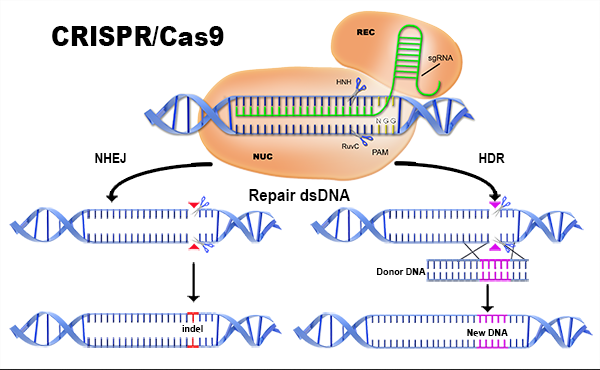 SCRIBE
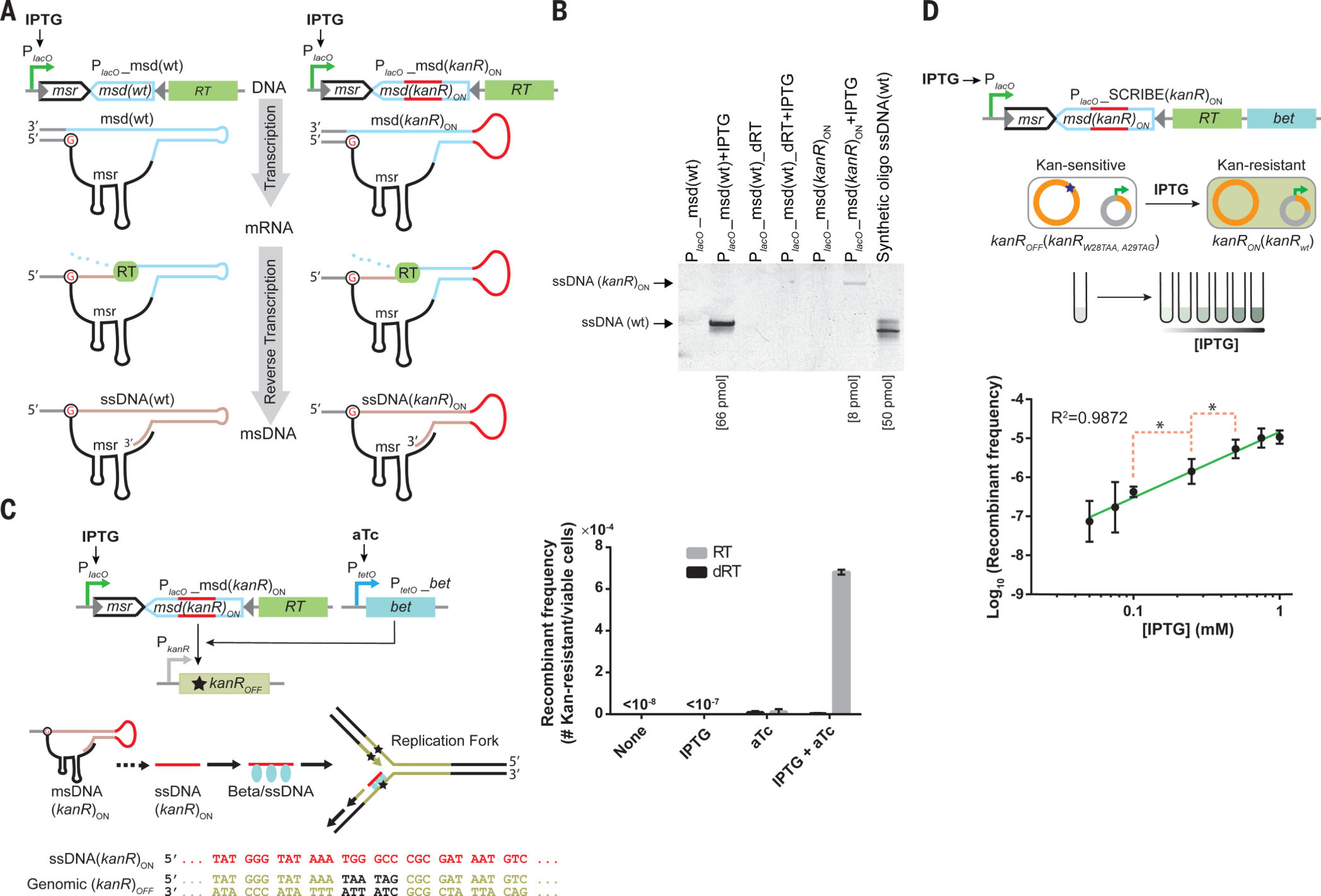 +
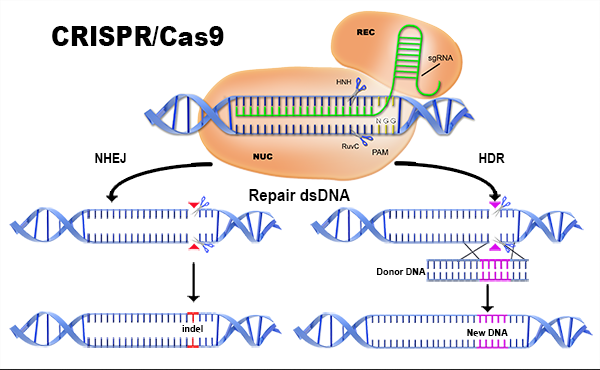 SCRIBE ssDNA
(Farzadfard and Lu, 2014)
Ty1 Retrotransposon
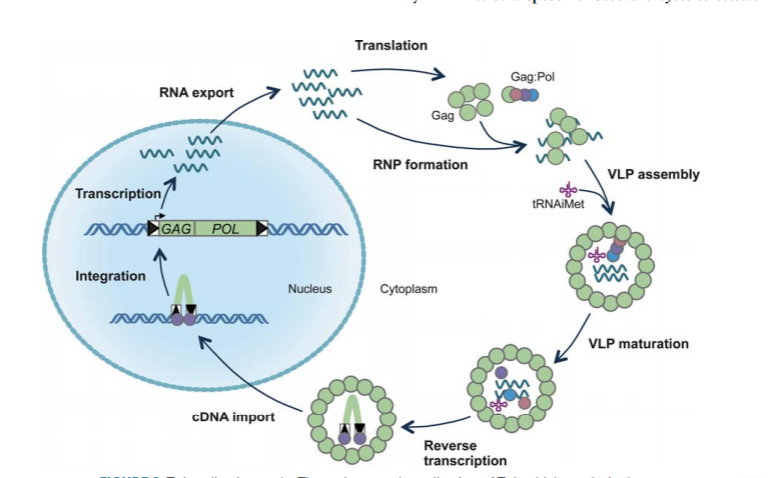 (Curcio et al., 2015)
Designed Donor Plasmid Activity
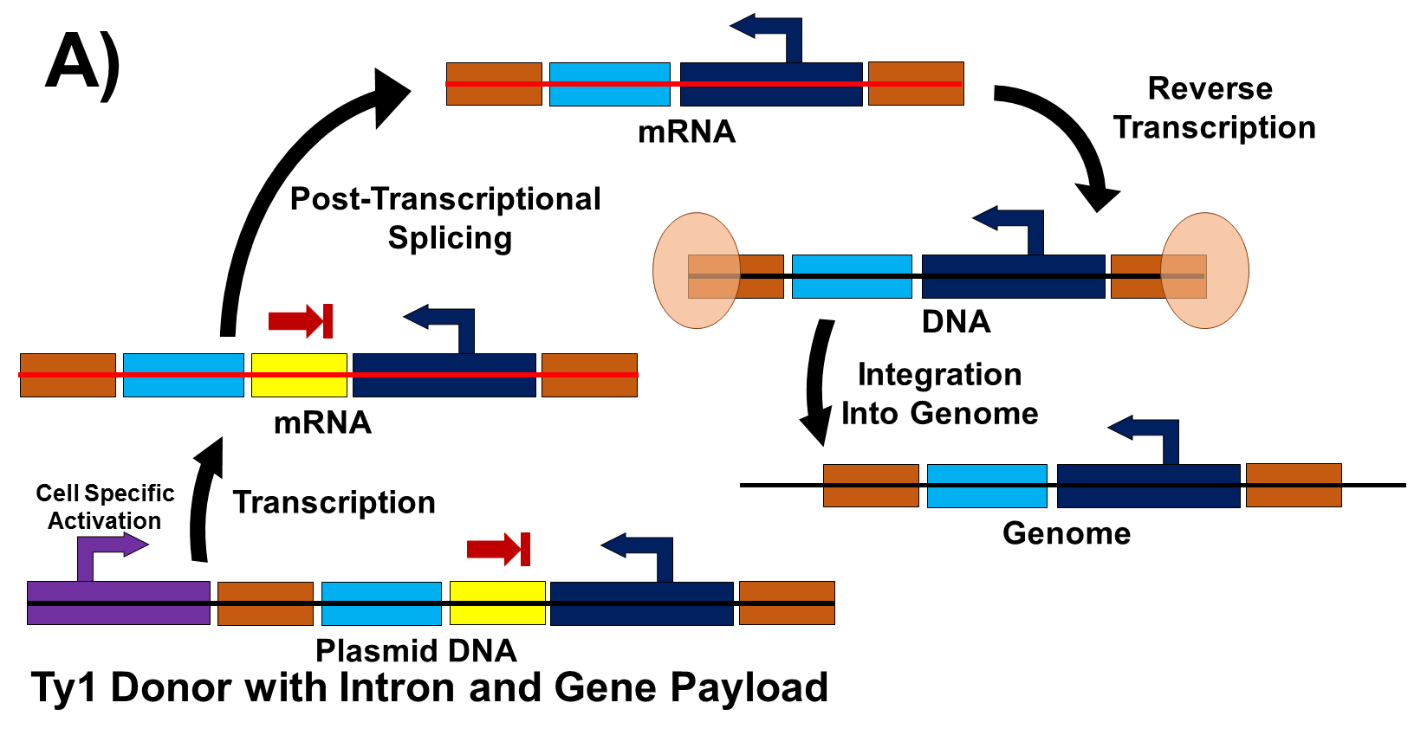 Ty1 Donor contains an artificial intron 
Intron splices prior to reverse transcription and genome integration
Proper expression of gene payload occurs from genome
Intron is designed to limit expression of gene payload from delivery Ty1 Donor plasmid
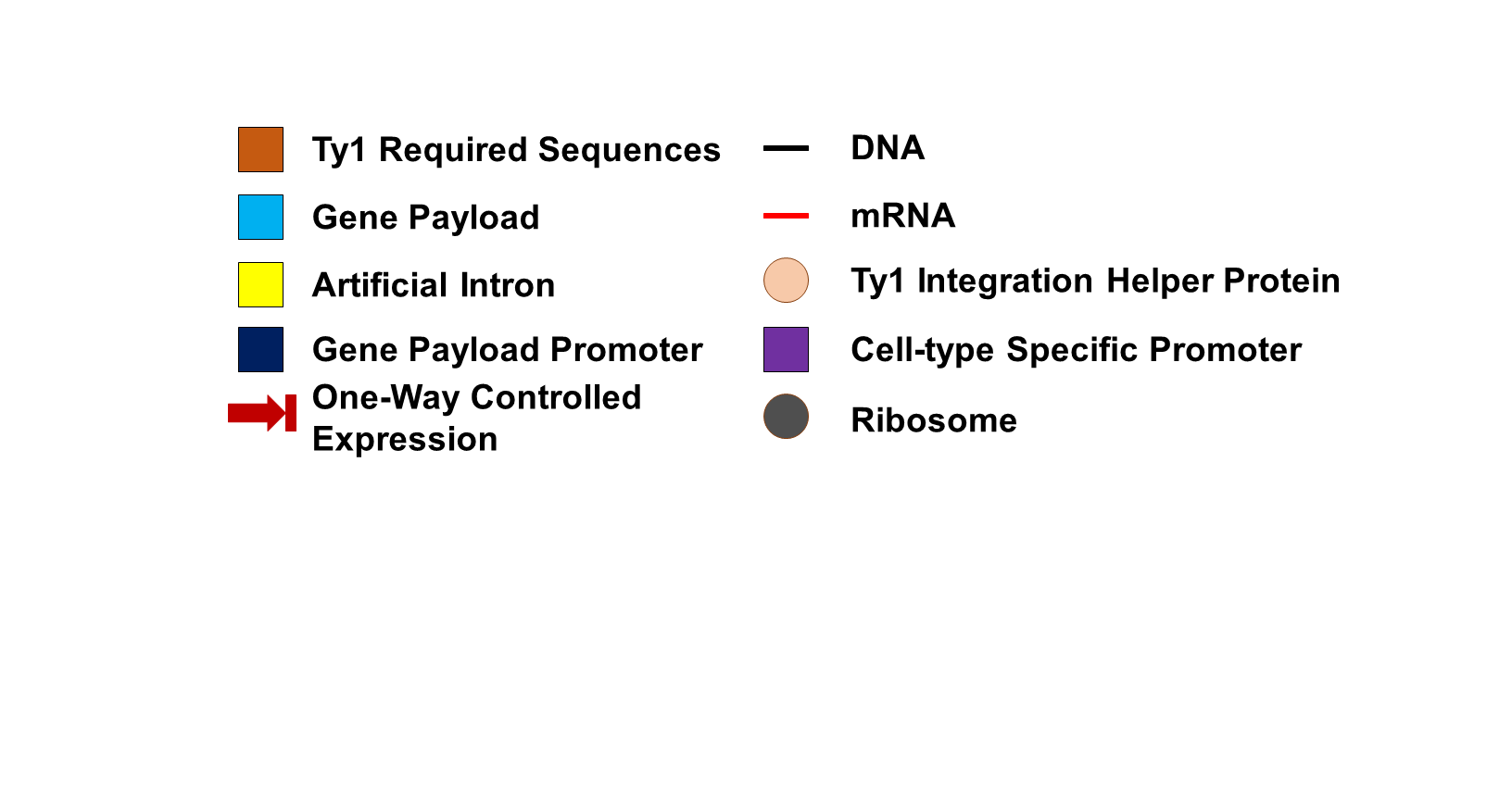 [Speaker Notes: Figure 2. Artificial Intron Function. A) Splicing occurs prior to integration of gene payload into genome. B) Artificial intron blocks unwanted expression of gene payload.]
Designed Donor Plasmid Activity
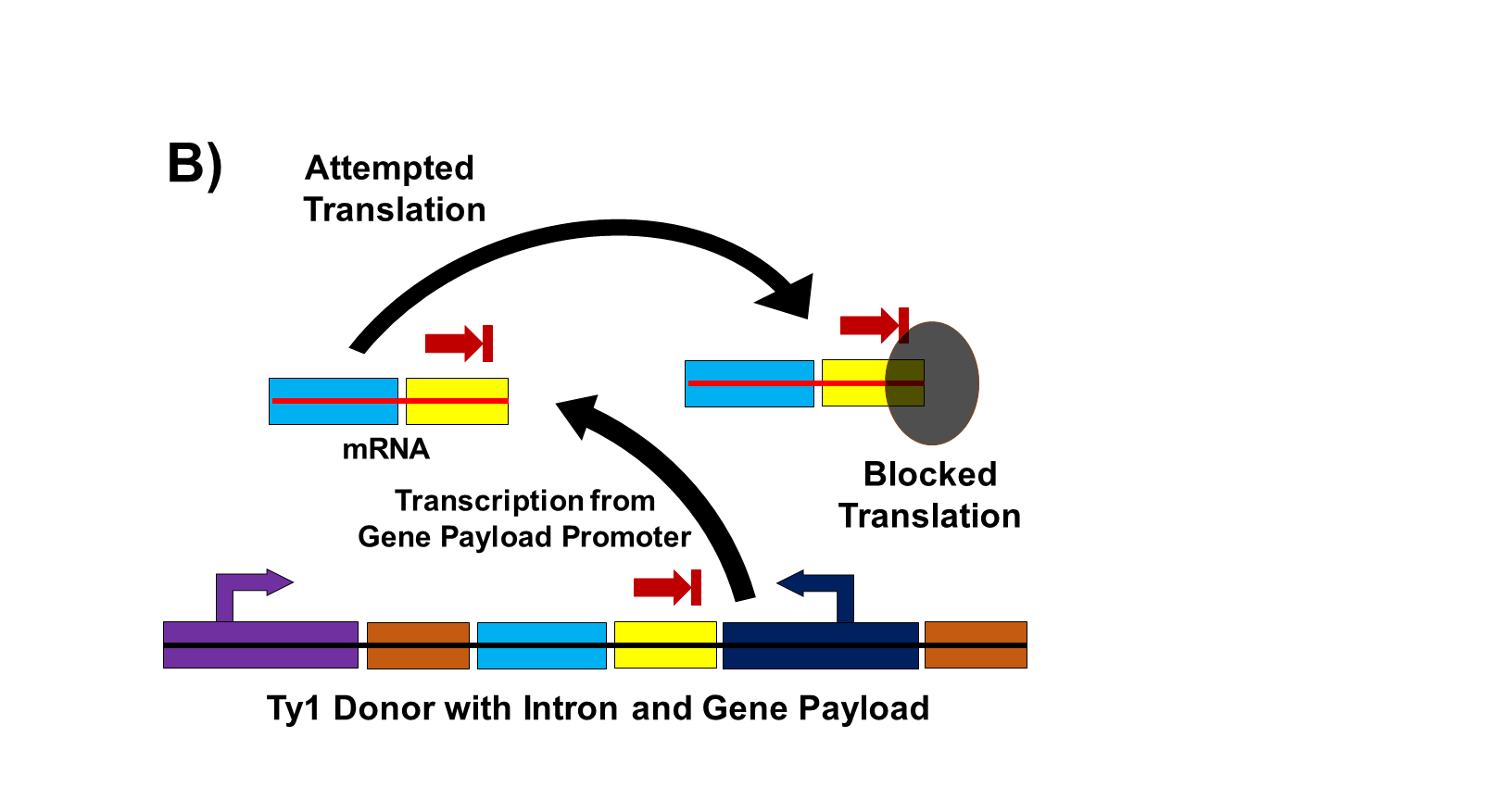 Artificial intron blocks unwanted expression of gene payload
Directional splicing does not allow for splicing to occur when transcription begins from the payload promoter
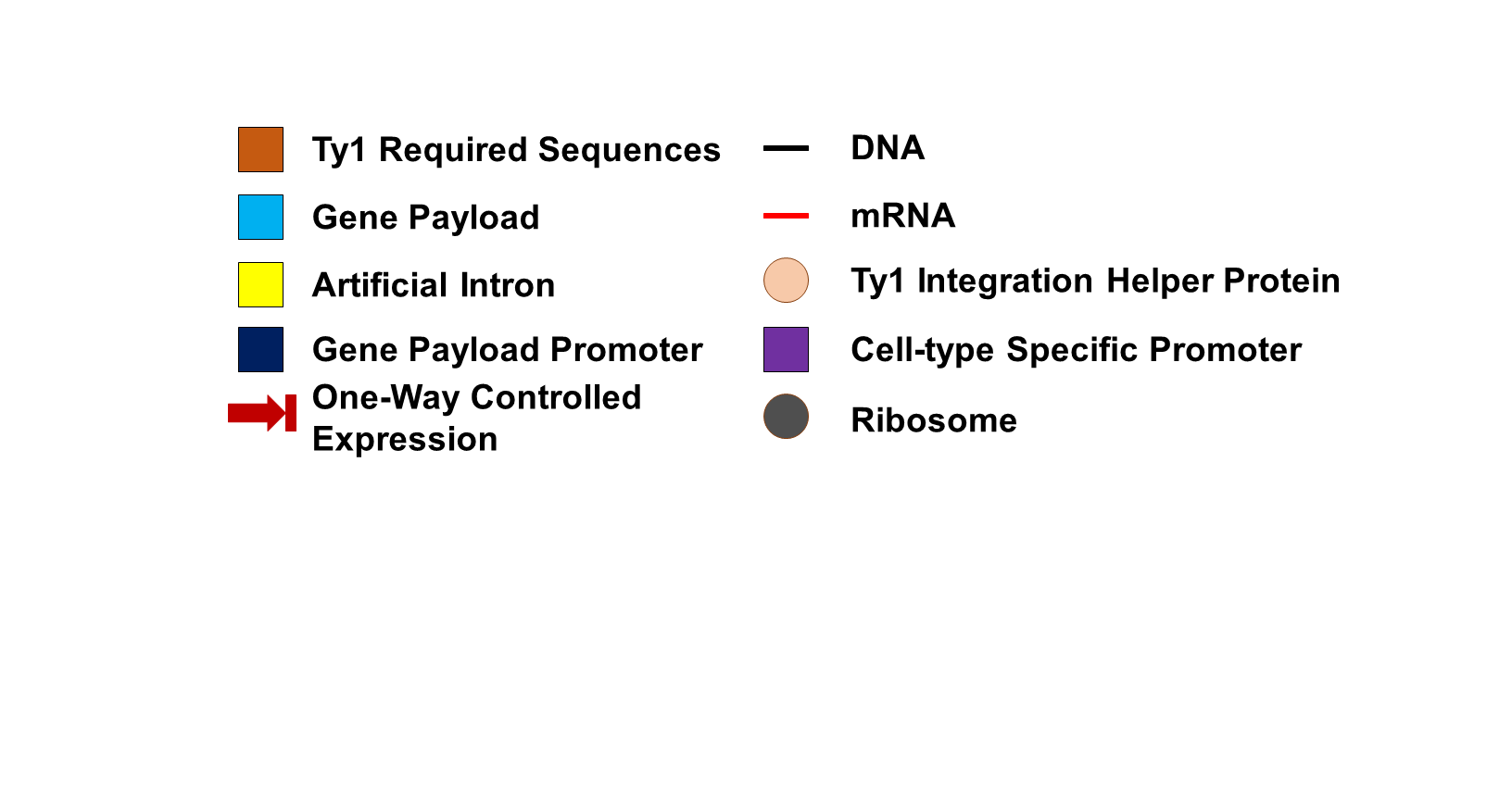 [Speaker Notes: Figure 2. Artificial Intron Function. A) Splicing occurs prior to integration of gene payload into genome. B) Artificial intron blocks unwanted expression of gene payload.]
Designed Helper Plasmid
Helper 1 (Two ORF transcribed from one GAL promoter)





Helper 2 (Two ORF separated and transcribed from two GAL promoters)
GAL
POL
GAG
GAL
GAL
POL
GAG
Expected Non-Induced Control Activity
Non-Induced (Glucose)
No Induction of Ty1 System
No GFP Integration
No GFP Expression
-
+
GFP
Expected Induced Activity
Non-Induced (Glucose)
Induced (Galactose) (~72 hr)
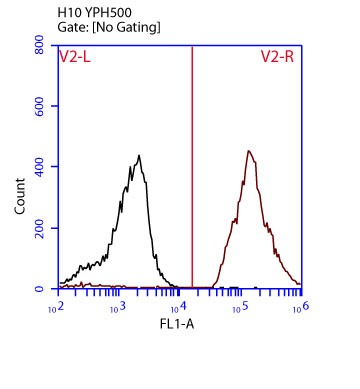 Induction of Ty1 System
GFP Integration
GFP Expression
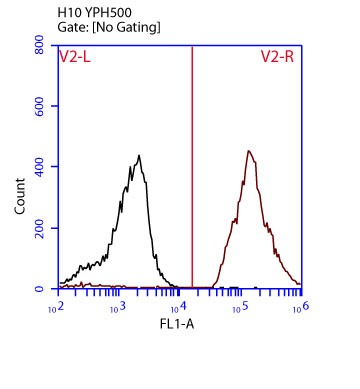 -
+
-
+
GFP
Expected Continued Induction Activity
Non-Induced (Glucose)
Induced (Galactose) (~96 hr)
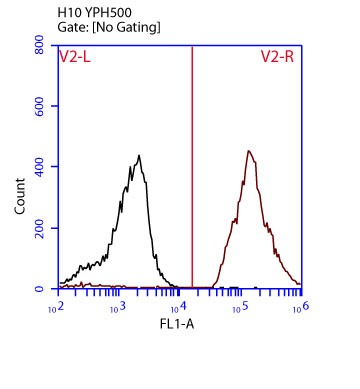 Continued Induction of Ty1 System
Multiple Copy GFP Integration
Multiple Copy GFP Expression
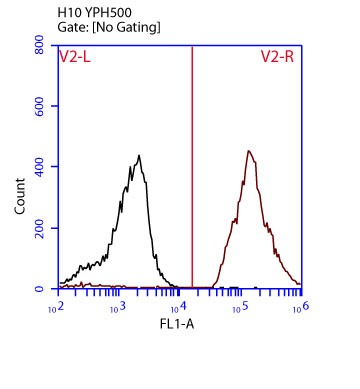 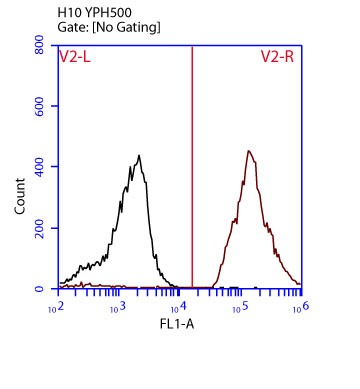 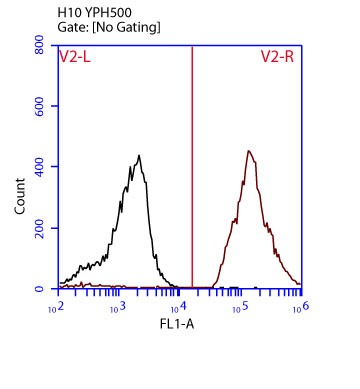 -
+
-
+
2+
GFP
Expected Continued Induction Activity
Non-Induced (Glucose)
Induced (Galactose) (After Dilutions)
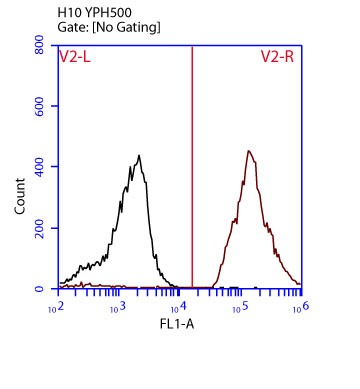 Continued Induction of Ty1 System
Multiple Copy GFP Integration
Multiple Copy GFP Expression
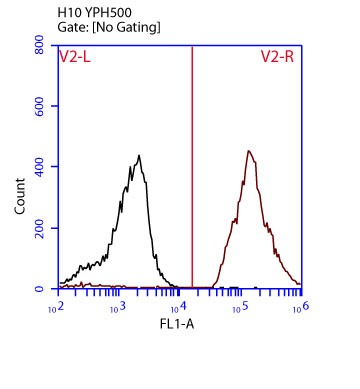 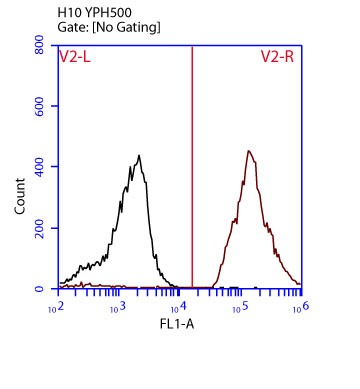 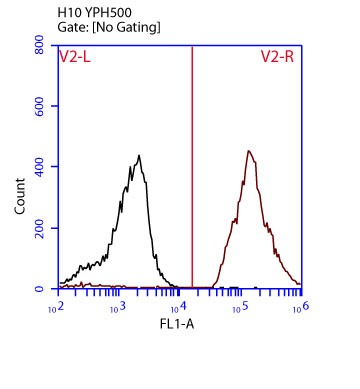 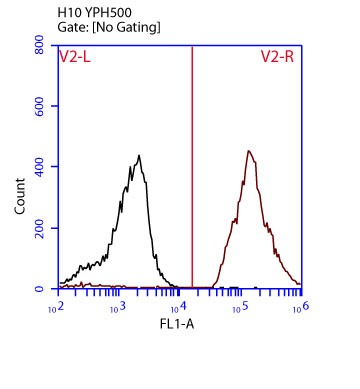 -
+
-
+
2+
3+
GFP